activism
Everyone can be an activist.
Introductions
Overview of the workshop
What do we mean by activism?

Why is activism important?

Examples of activism

How to challenge unhelpful comments

Self care
Trigger warning
Some content in this training might be triggering
What does activism mean to you?
Why we need activism
Examples of different Movements
Black lives matter
Gender equality
Climate 
change
Animal rights
LGBTQ+ Rights
Forms of Activism
Demonstrations and 
protests
Strikes
Petitions
Boycotts
Civil disobedience
Online campaigns
Social media campaigns
Real world
examples
#Free periods
Climate change
Upskirting
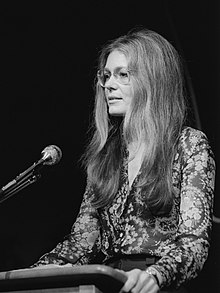 “The duty of youth is to challenge corruption.”
“Pick up the battle and make it a better world. Just where you are.”
Gina mARTIN
Helped change UK Law

Up skirting was not a criminal offence until 2019

Started a petition which had 110,000 signatures

18-month battle to illegalise up-skirting
Up-skirting
Greta Thunberg
Led school strikes every Friday in Sweden. 

Inspired hundreds of thousands of students around the world to participate in their own Fridays for Future. 

She gave speeches at events.

Wrote a book called “No one is too small to make a difference.
#Climate Change
Amika George
Spent 3 years fighting for free sanitary products.

The #FreePeriods campaign isn’t just about making menstrual products readily available but also overcoming the taboo. 

In 2020 the chancellor announced that every child in England will be able to access menstrual products.
#Free
Periods
Speaking up for change
Take a piece of paper and a pen and write down something within your school or community that you would like to change. 

Once you have done this, we will take turns to share what you like to change. 

If anyone else in the group agrees or feels passionate about someone elses cause, please stand up to show solidarity.
Now that you have a cause, what can you do to make Immediate change?
For example
If your goal is to take care of the environment:
“I pledge to do a litter pick once a month with my friend.”
If you were the prime minister, what would you do to bring awareness to people to stop climate change? 

Give us your best shot at how you would encourage people around you to work to stop climate change.
Protesting: Know your rights
Peaceful protesting is legal in England and Wales.
The Public Order Act 2023 introduced new criminal offences.
The police have power to impose conditions or restrictions on a protest.
Protesting: Know your rights
Locking on or being equipped for locking-on.
Causing serious disruption by tunnelling/being present in a tunnel or being equipped.
Obstructing major transport works.
Interfering with key national infrastructure.
Public Order Act 2023
The definition of ‘serious disruption’ in the Public Order Act 2023 requires a much lower level of disruption compared to previous legislation. This means protesters are more likely to be committing an offence and at risk of arrest when participating in protests.
How do we engage people who are neutral to our caus﻿e?
Your community
YOUTH CLUBS
POLICE
YOUR DOCTOR
SCHOOL
FRIENDS
HELPLINES
How to challenge
Gently question their source of information
Offer an alternative view
leave it there
It’s OK not to keep going /to leave the conversation there!
I've heard it explained like...
On the training I learned...
I've heard/experienced the opposite...
I thought that too, but recently I saw a film that showed me...
Lots of research often states that...
Where have you heard/read that? 

That's interesting, what makes you think /believe/feel that?
Group WORK
Choose one of the following statements and think about why it is unhelpful when communities say things like this, and how may you challenge it.
group 1
group 2
Women should stay at home and look after the kids, leave the men to work?
Women just choose lower paying jobs than men-there is no gender pay gap?
Self-care guide
Peer Support
Inspiration
How to guide
WHAT
Advice
Training
RESOURCES DO YOU NEED?
Group WORK
group 1
group 2
Think about some of the issues you may face in your activism.
Think about the issues you may face and come up with ways to minimise the risk.
RISK ASSESSMENT
A change is brought about because ordinary people do extraordinary things...

- Barack Obama
Self care
Listen to music
Exercise
Volunteer
Play games
Go out for a coffee
Follow us:
@welshwomensaid
Welsh Women's Aid
Diolch
Thank you
Pendragon House, Caxton Place, Pentwyn, Cardiff, CF23 8XE
02920 541 551
info@welshwomensaid.org.uk
www.welshwomensaid.org.uk
cyberbully-ing
Workshop informed by
Welsh Women’s Aid is a registered charity in England and Wales, No. 1140962 and a company limited by guarantee registered in England and Wales, No. 07483469.